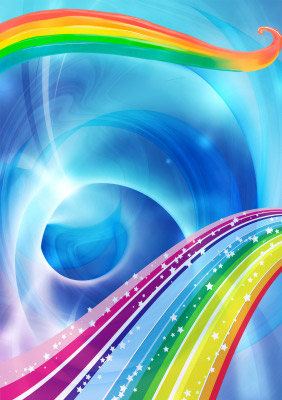 Виды
театров
Румянцева  А. Н.
воспитатель  
д. сада
« Улыбка» г. Данилов
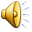 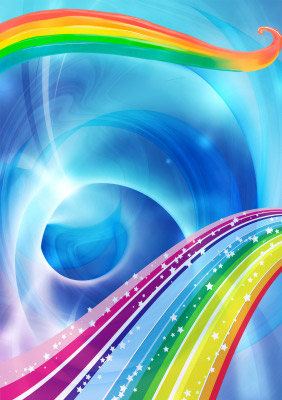 Театр  ложек
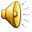 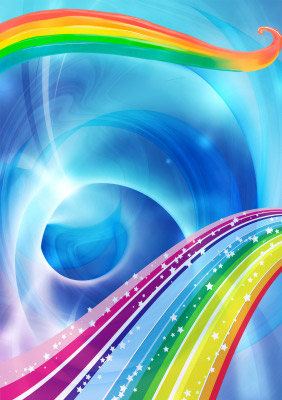 Пальчиковый  театр
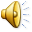 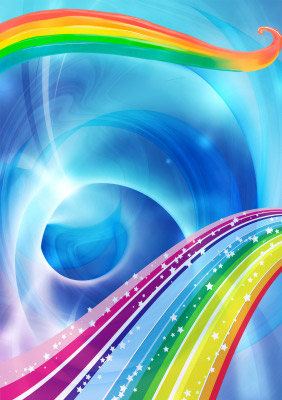 Театр мягких игрушек
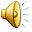 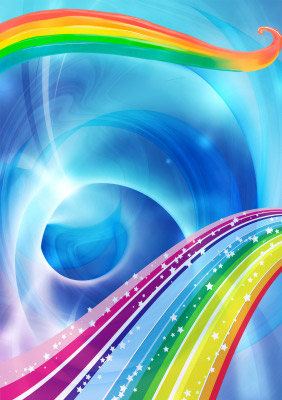 Театр  игрушек
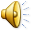 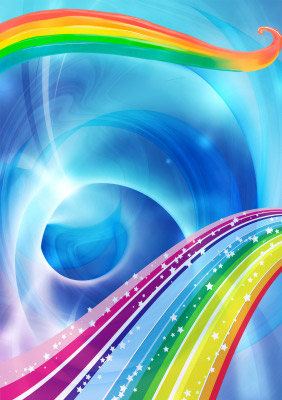 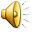 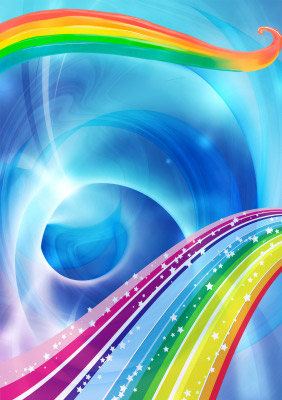 Театр из  «крышек»
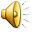 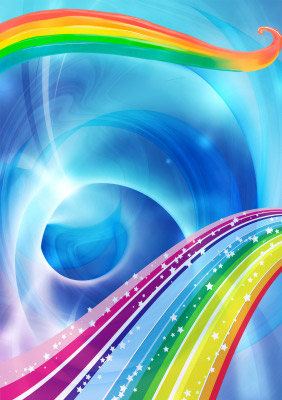 Театр  ба-би-бо
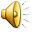 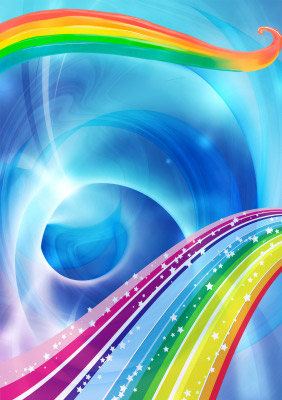 Театр  «баночный»
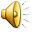 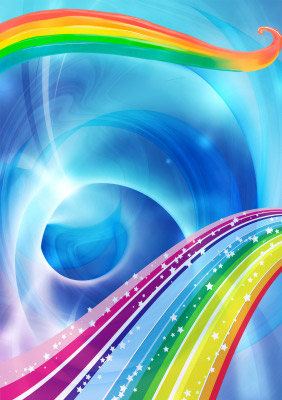 Конусный   театр
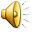 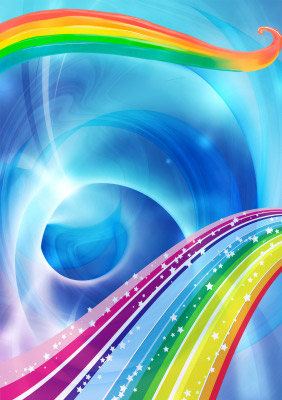 Театр на фланелеграфе
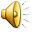 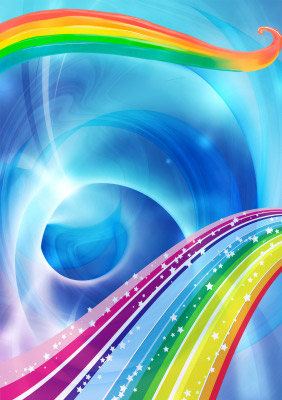 Плоскостной  театр
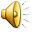 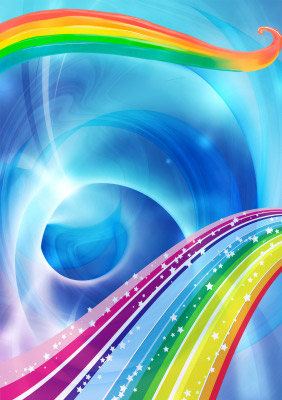 Театр  из  коробок
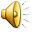 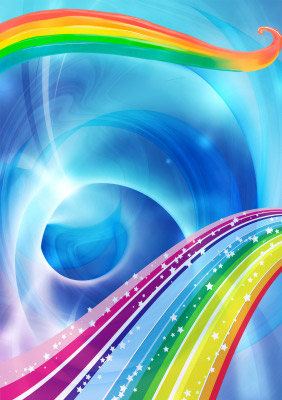 Театр  картинок
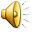 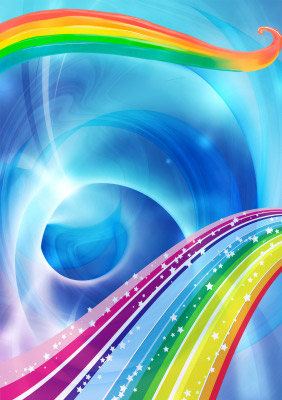 Баночный  театр
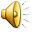 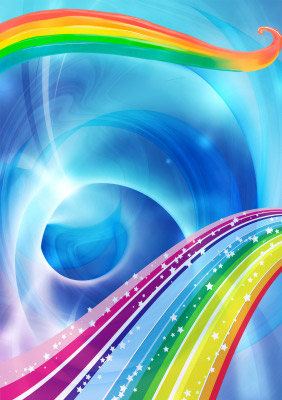 Театр картинок
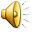 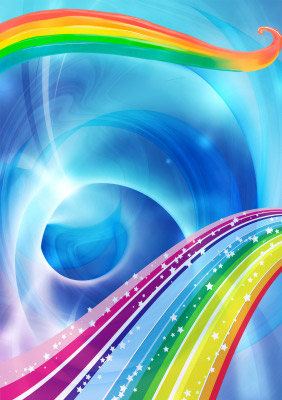 Театр  на  ложках
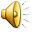 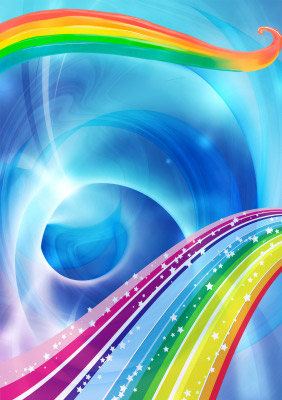 Творческих
успехов!
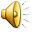